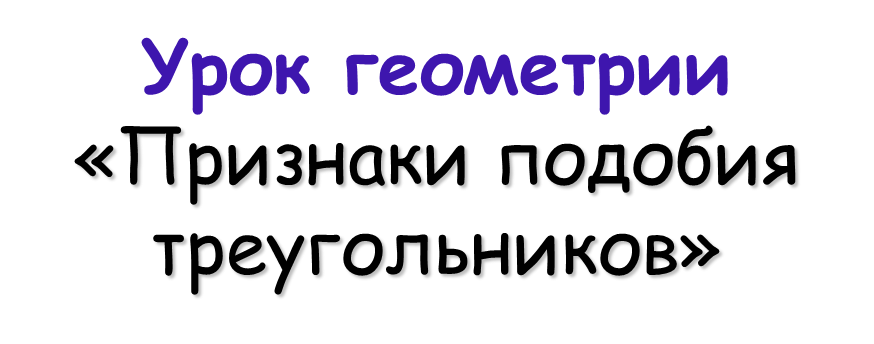 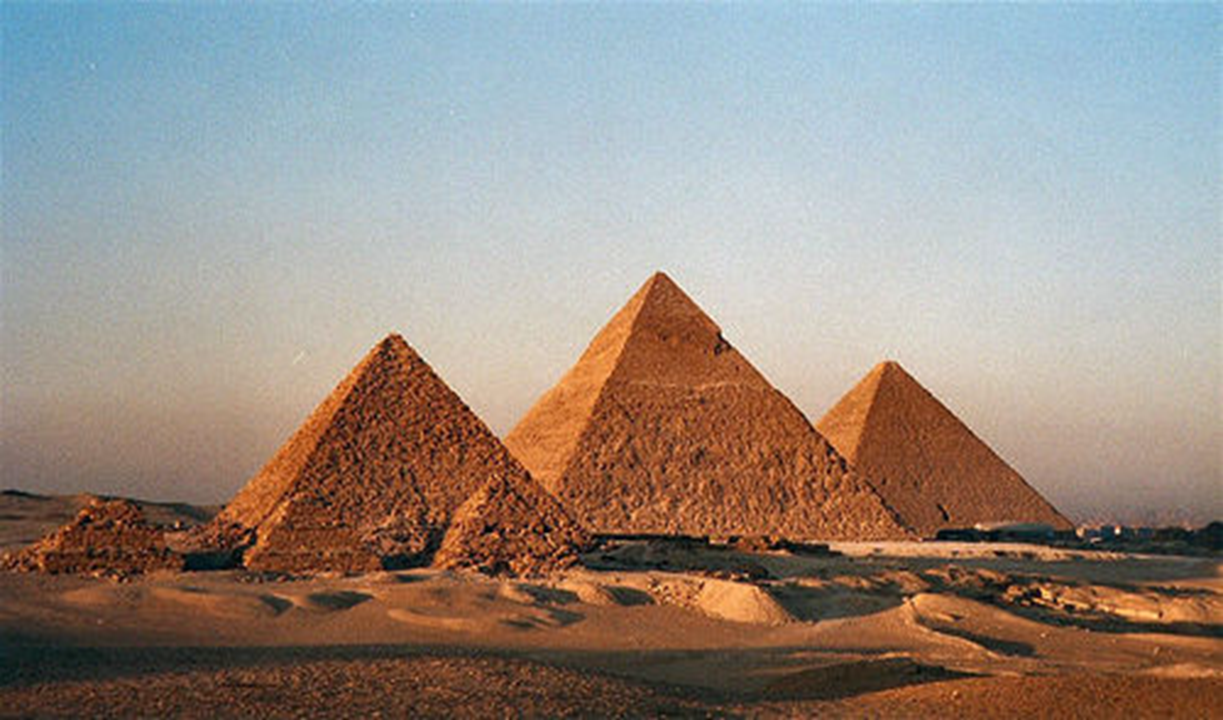 Девиз урока
«Презирай
 лень 
мысли»
Цель урока: обобщение по теме «Признаки подобия треугольников».
Задачи урока:
Обобщить и систематизировать теоретические знания ;
воспитание культуры личности, отношения к геометрии, как к части общечеловеческой культуры, играющей огромную роль в общественном развитии;
Повысить интерес к предмету.
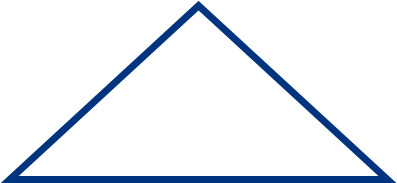 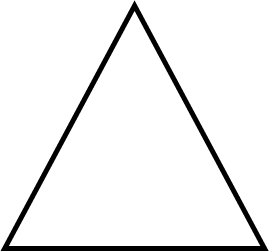 Подобные фигуры
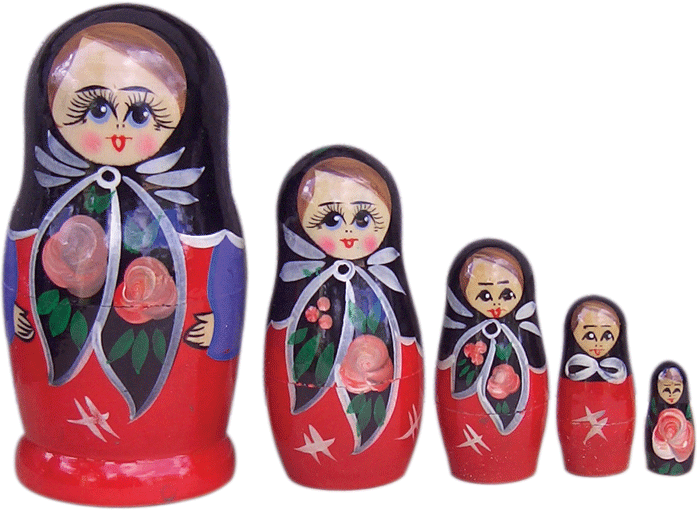 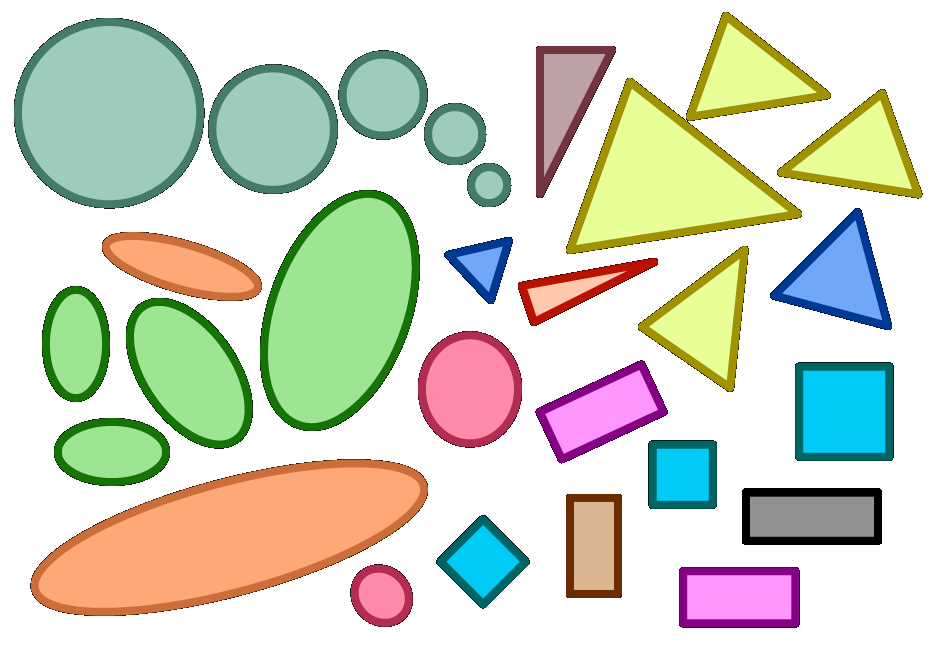 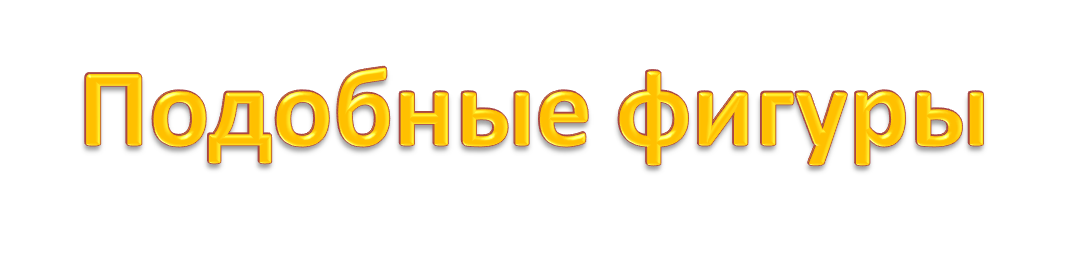 В
Когда
треугольники подобны?
В1
С
А
А1
С1
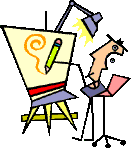 Первый признак 
подобия треугольников
Если два угла одного треугольника,
равны двум углам другого треугольника,
то такие треугольники подобны
Если две стороны одного треугольника пропорциональны 
двум сторонам другого
и углы между ними равны
то такие треугольники 
подобны
Второй признак 
подобия треугольников
Если три стороны одного треугольника,
пропорциональны трём сторонам другого,
Третий признак 
подобия
треугольников
то такие треугольники подобны
Средняя линия треугольника
В
AM = MB
BN = NC
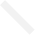 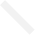 N
М
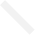 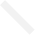 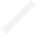 А
С
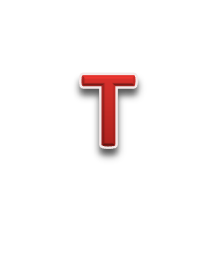 Cредняя линия треугольника параллельна третьей стороне и равна её половине
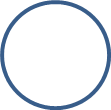 А
Решение задач
D
12
10
О
450
4
30
В
C
B
14
28
H
M
32
A
C
B
N
M
A
C
B
D
4
1
2
A
C
9
Подобия из жизни
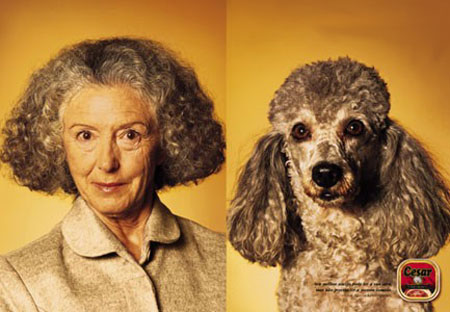 Подобия из жизни
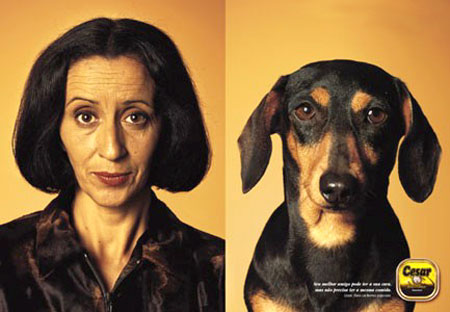 Подобия из жизни
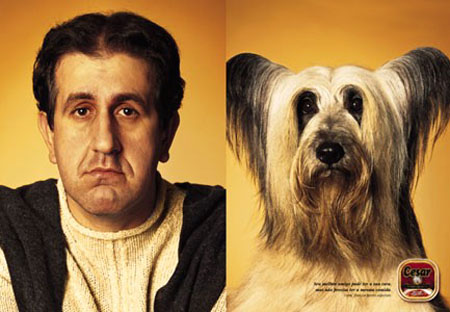 Подобия из жизни
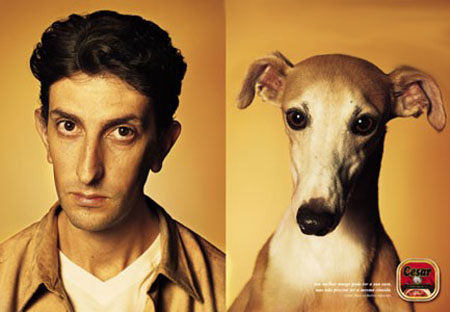 Подобия из жизни
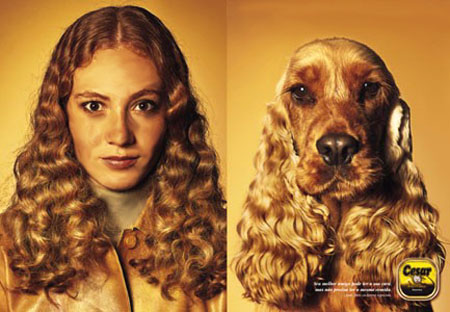 Подобия из жизни
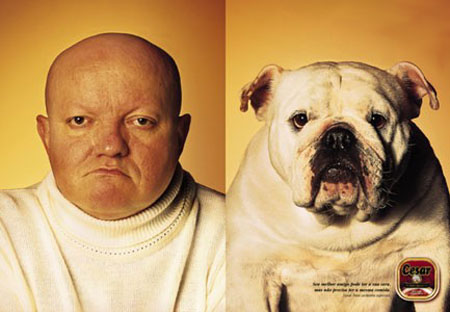 Решение задач 
по карточкам
Спасибо за урок!
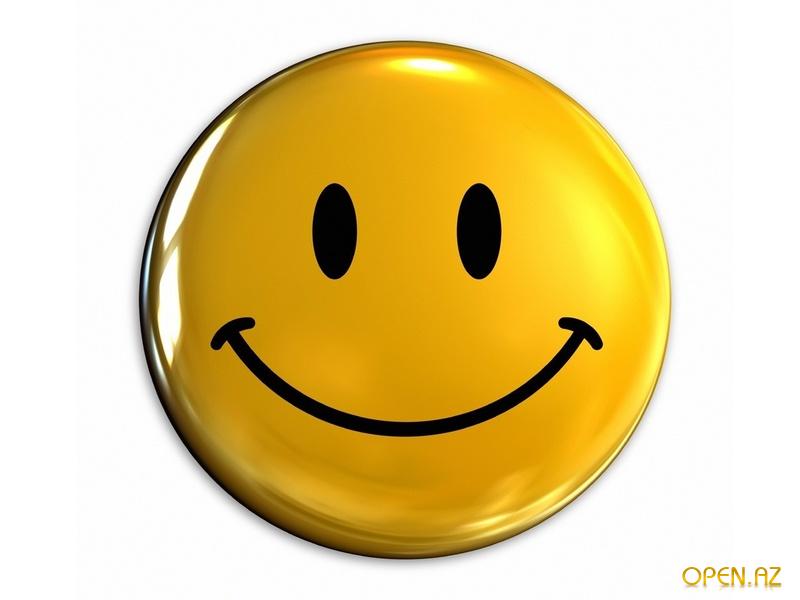